Zusammenführung und Reflexion der Ergebnisse
„Medienverbunddidaktik verstehen“
[Speaker Notes: Die alternativen Lösungsmöglichkeiten sind NICHT als Musterlösung mit alleinigem Richtigkeitsanspruch gedacht, sondern als optionaler Diskussionsimpuls.]
Bezug konstruiert
1. Multimodal Literacy verstehen
[Speaker Notes: Beispiel einer Concept Map zu den zentralen Konzepten „Multimodalität“, „Multimodal Literacy“ und „Literarisches Lernen“]
2. Das Konzept „Medienverbunddidaktik“ kreativ durchdringen
[Speaker Notes: Das ist KEINE Musterlösung, sondern bei Bedarf ein vergleichender Diskussionsbeitrag.]
3. Potenziale der Medienverbunddidaktik
[Speaker Notes: Andere Beispiele: 
Differenzerfahrung hinsichtlich der Figuren
Urteilsbildung bzgl. der Wert-/Normsetzung von gut und böse]
4. Didaktische Anschlusshandlungen | Aufgabentheorie in der Anwendung
Medienverbund: “Die kleine Hexe“; Szene „Vorwärts, mein Söhnchen!“
SuS wählen, ob sie Analyse anhand der Figur des Försters oder der Figur der Hexe darstellen wollen.
SuS können pro Aufgabe wählen, anhand von welchem Medium sie diese bearbeiten wollen.
Aufgabe 1: Beschreibe das Aussehen der Figur mithilfe eines Steckbriefes.
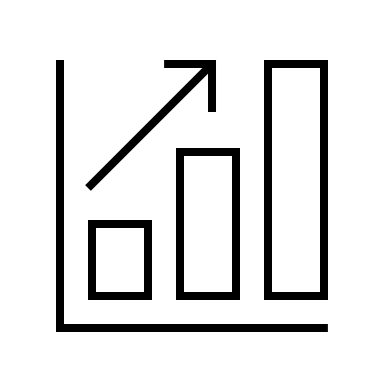 Demand: 
Auf welcher Ebene des Textverstehens/welchem Anforderungsniveau werden Leistungen gefordert? 
Wie viele Variablen müssen miteinander vernetzt werden?
Müssen Variablen nur addiert werden oder liegen weit verstreute Verknüpfungen vor?
Ist die zu verstehende Aussage eindeutig/direkt oder mehrdeutig/indirekt? Muss Zusatzwissen aktiviert werden? Muss eine Transferleistung erbracht werden?
Lokalisierung von Textinformationen
Kleidung, Körperbau, Gesichtsausdruck, Mimik, Gestik, Körperhaltung, Alter (überschaubare Anzahl an Variablen)
Addition reicht
eindeutig/direkt; kein Zusatzwissen erforderlich
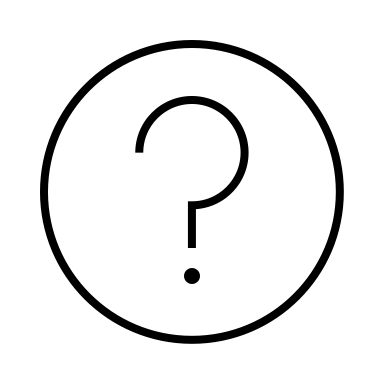 Support:
Welche Instruktionsmerkmale weist die Aufgabe auf?
Definiertheit des Problems: Ist der Arbeitsauftrag eindeutig? Ist Erkenntnisziel und Untersuchungsfeld transparent?
Transparenz der Arbeitsschritte: Werden Teilaktivitäten genannt? Wird der Lösungsprozess vorstrukturiert? Werden ggf. Differenzierungsmöglichkeiten angegeben?
Lösungsmöglichkeiten: Ist nur eine Lösung oder mehrere Lösungswege möglich? Ist die Lösung an umfängliche Schreibleistung gebunden?
Eindeutiger Auftrag; Ziel und Untersuchungsfeld transparent (weiterer Support hier möglich)
Keine Teilaktivitäten & Vorstrukturierung. Differenzierung nach Interesse durch Auswahl der Figur und des Mediums.
Mehrer Lösungen durch unterschiedl. Medien möglich. Wenig Schreibaufwand.
[Speaker Notes: Verbesserungsoptionen:
Teilschritte angeben (z.B. unterstreiche im Text …; nutze die Screenshots …)
Untersuchungsfokus konkretisieren: Schau dir besonders die Kleidung, Körperhaltung etc. an…
Steckbrief-Vorlage angeben.
Insgesamt Aufgabe mit wenig Komplexität, die aber durch präziseren Support noch verbessert werden kann.]